Data Summarization with Hierarchical Taxonomy
Xuliang Zhu
Hong Kong Baptist University
 Hong Kong, China
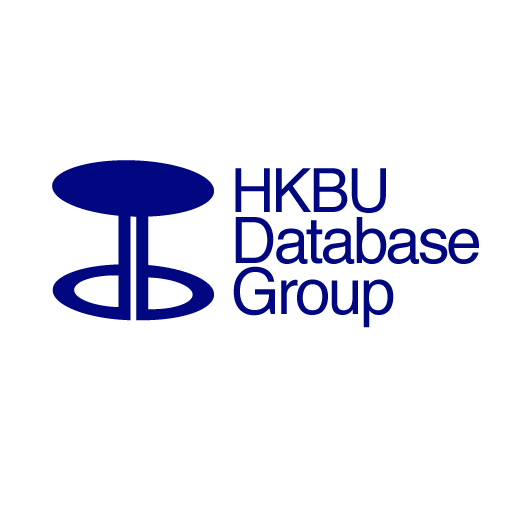 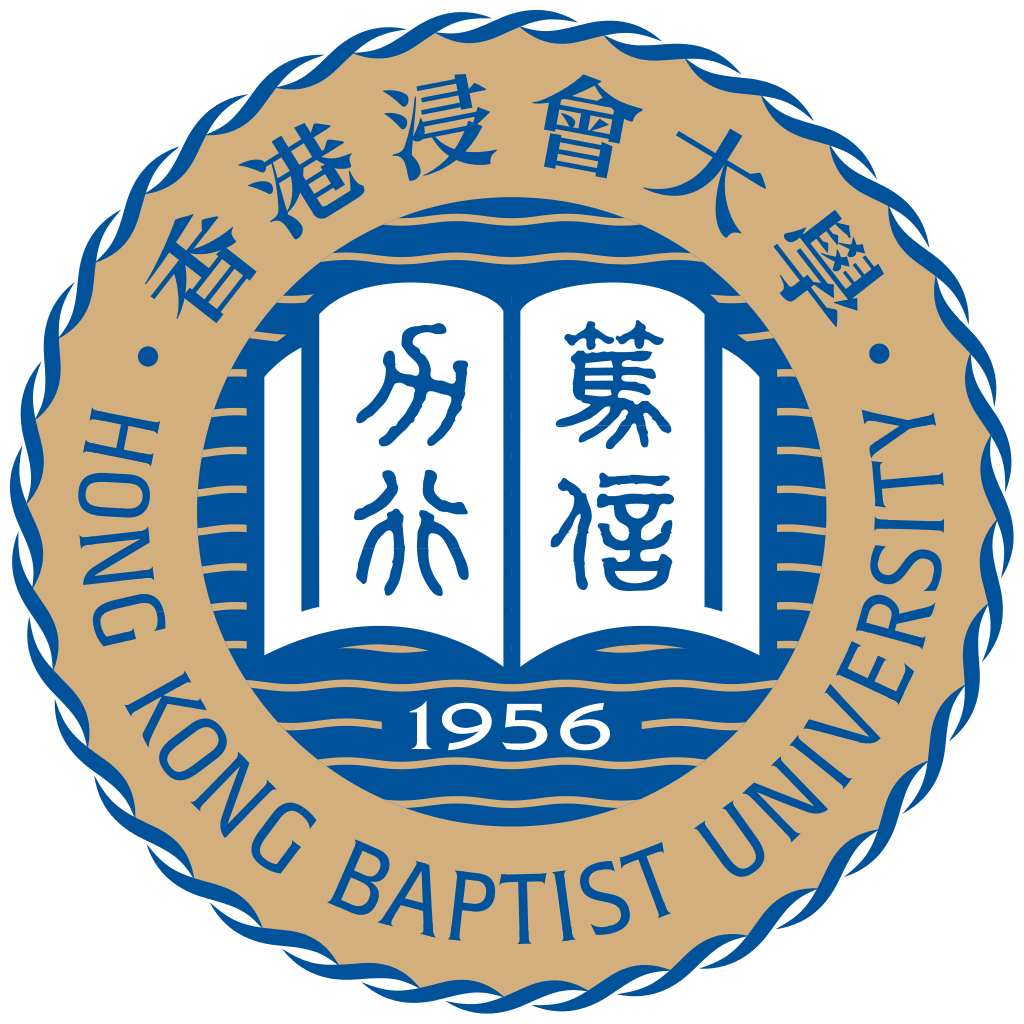 Outlines
Motivations

Related Work

HSD Problem

Algorithms

Experiments

Conclusions
Motivations
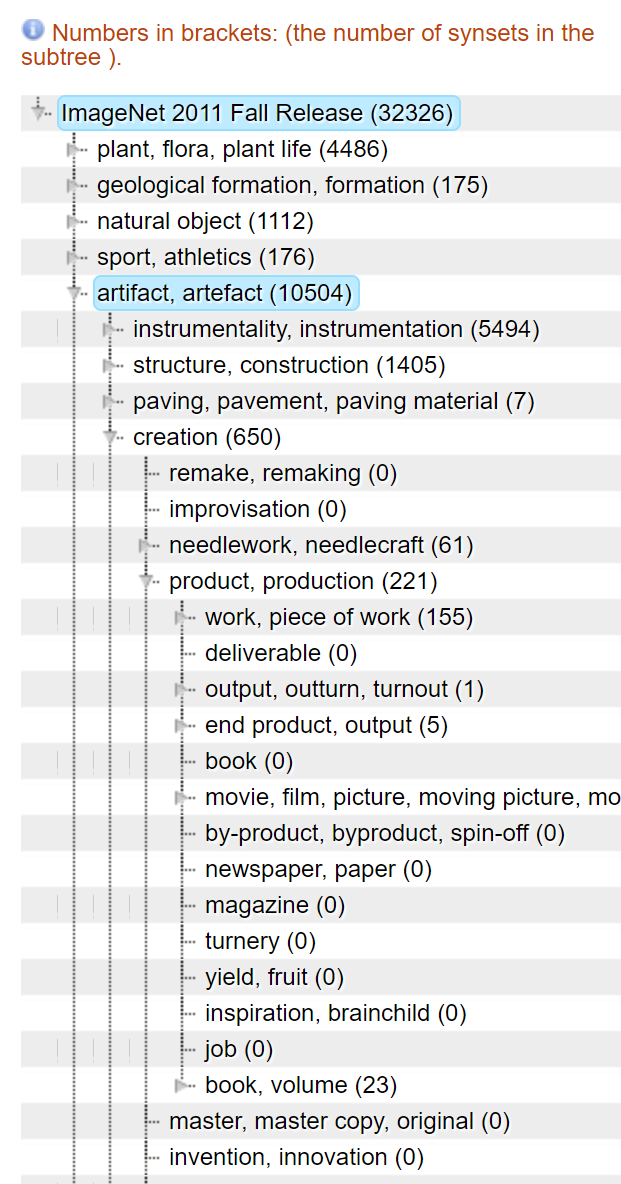 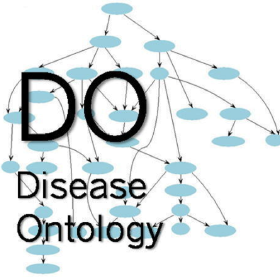 Hierarchical DAGs are everywhere
Vertices are general concepts or certain items.
Directed Edges are the relationships that a general concept can summarize another concept or item.
Disease Ontology
ImageNet
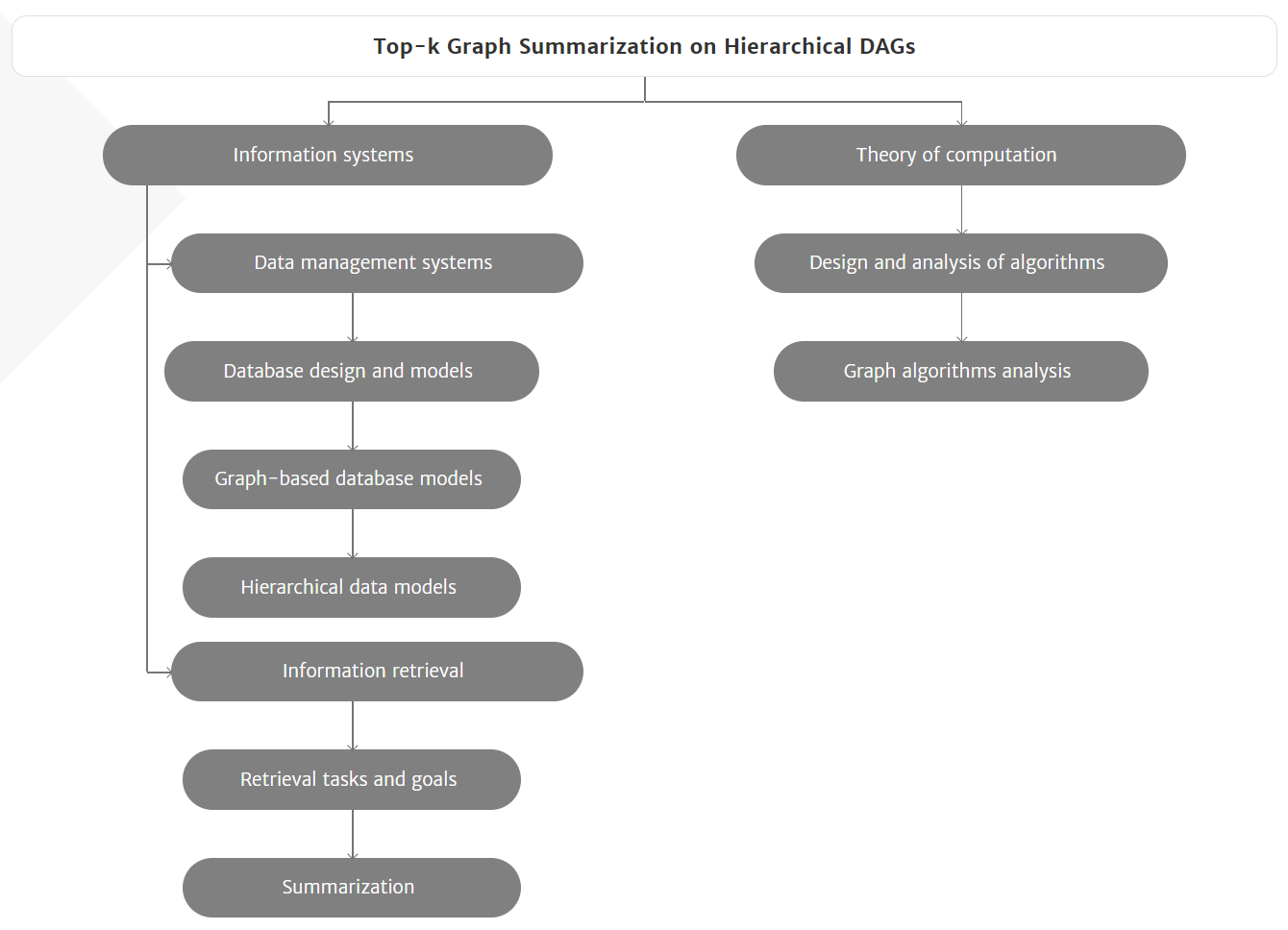 ACM Computing Classification System
Motivations
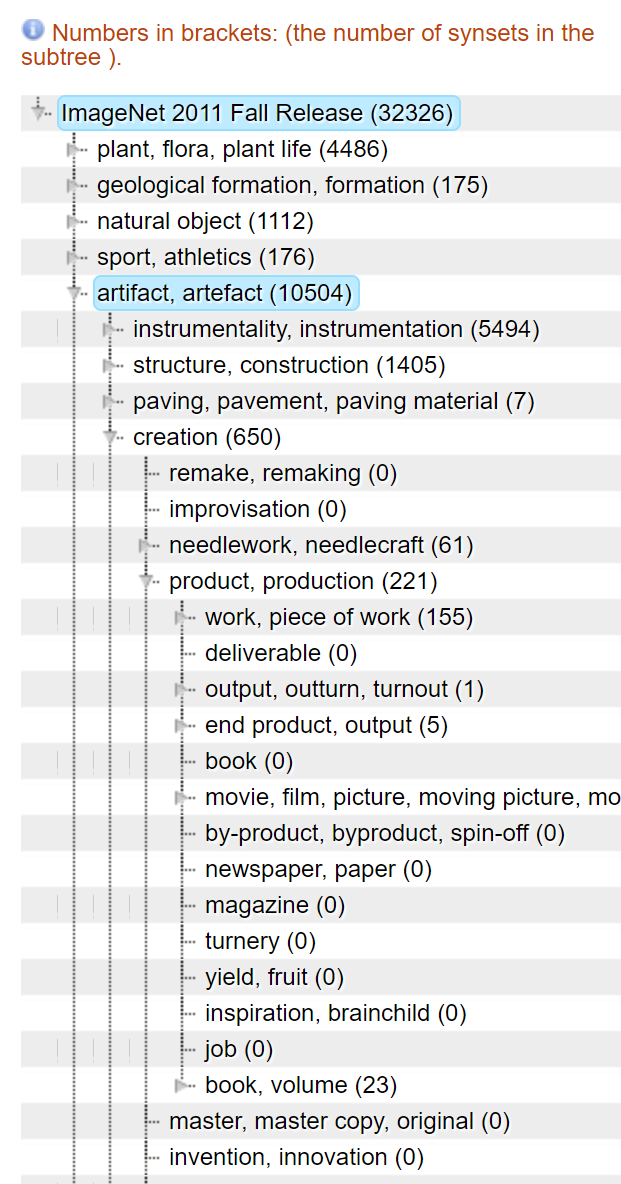 disease
Hierarchical DAGs are everywhere
Vertices are general concepts or certain items.
Directed Edges are the relationships that a general concept can summarize another concept or item.

Disease Ontology
Concepts: disease, infection
Items: SARS, COVID-19
infection
SARS
COVID-19
Disease Ontology
ImageNet
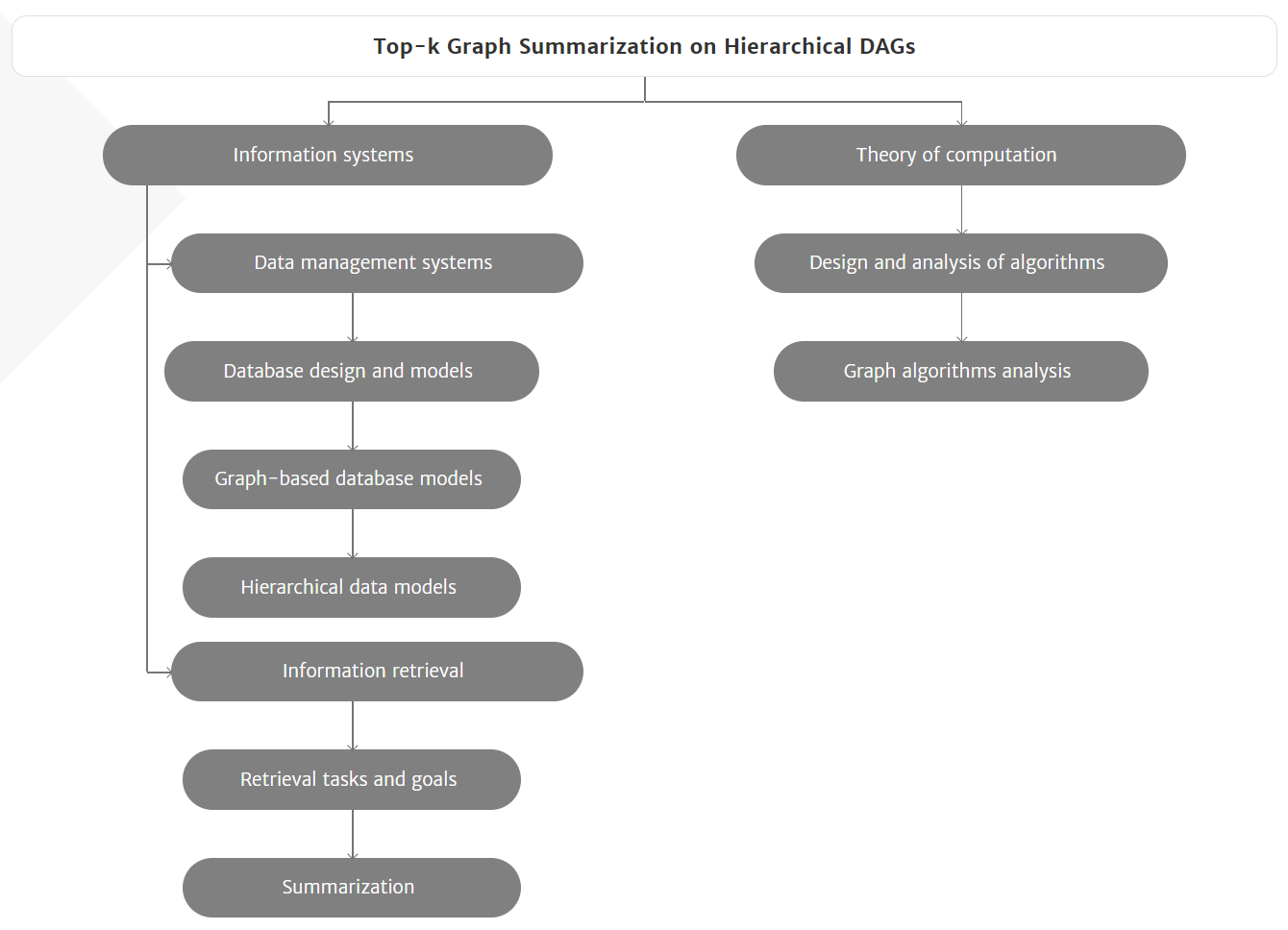 ACM Computing Classification System
Motivations
animal
disease
pet
Hierarchical DAGs are everywhere
Vertices are general concepts or certain items.
Directed Edges are the relationships that a general concept can summarize another concept or item.

ImageNet
Concepts: animal, pet, dog
Items: images
infection
dog
SARS
COVID-19
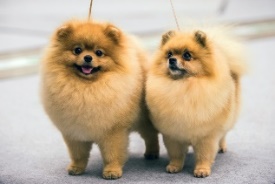 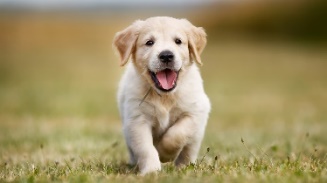 Disease Ontology
ImageNet
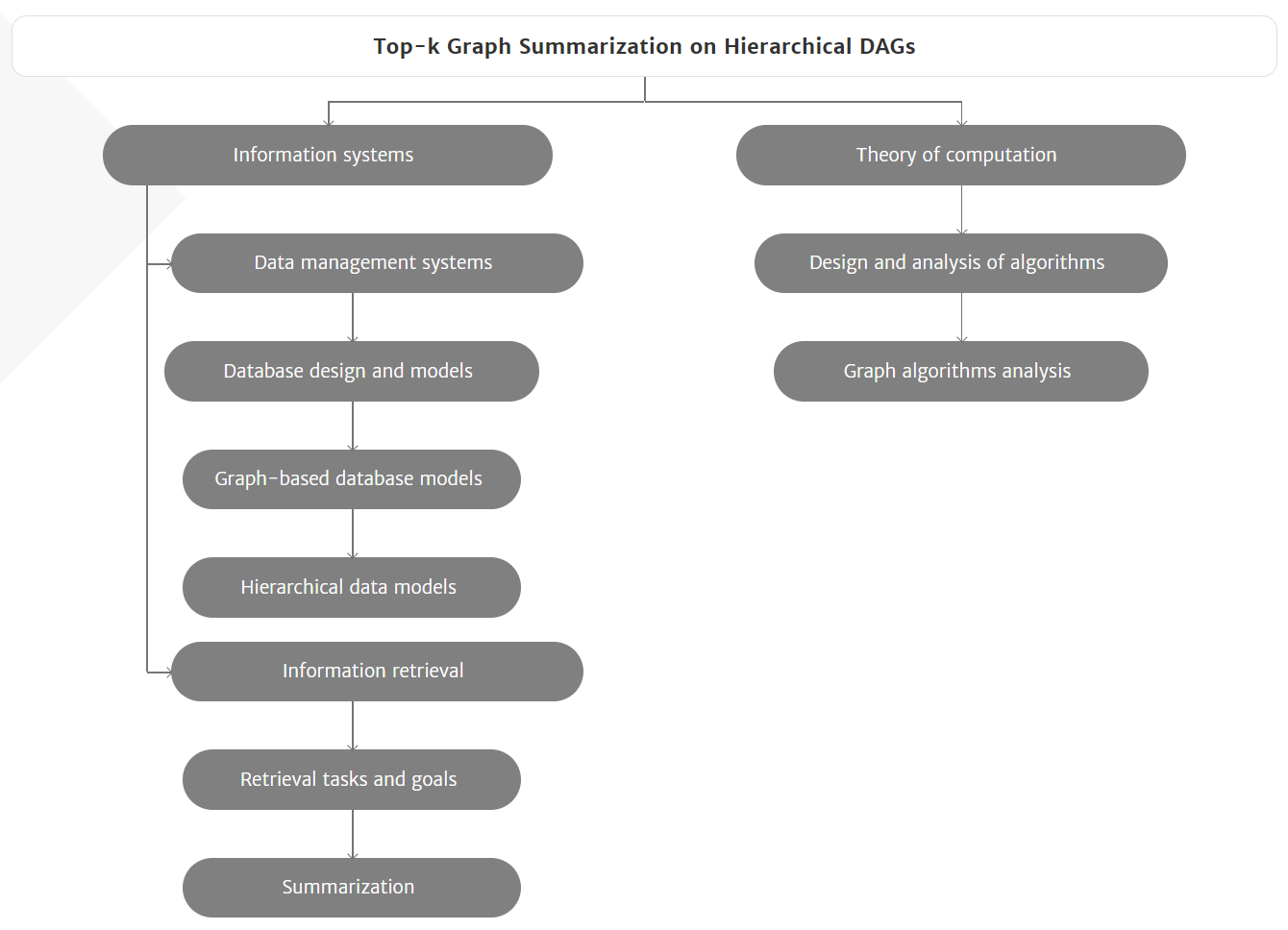 ACM Computing Classification System
Motivations
animal
disease
pet
Hierarchical DAGs are everywhere
Vertices are general concepts or certain items.
Directed Edges are the relationships that a general concept can summarize another concept or item.

ACM CCS
Concepts: database, graph database, data summarization
Items: papers
infection
dog
SARS
COVID-19
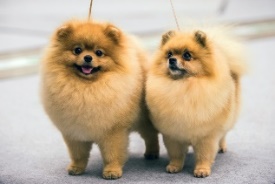 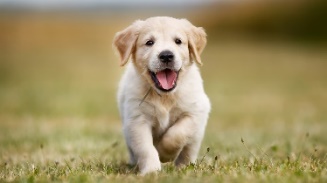 Disease Ontology
ImageNet
database
graph 
database
data
summarization
“Top-k Graph Summarization on Hierarchical DAGs”
ACM Computing Classification System
Motivated Example
Popular papers summarization in SIGMOD
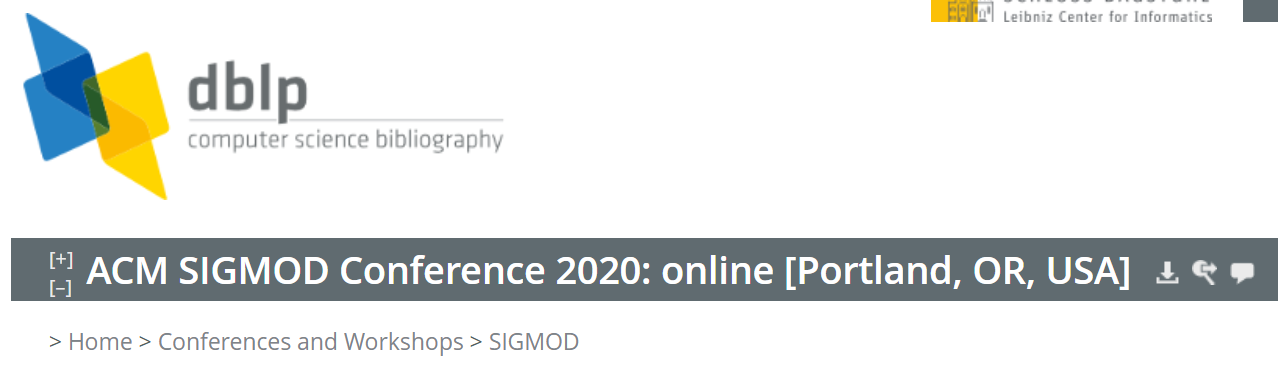 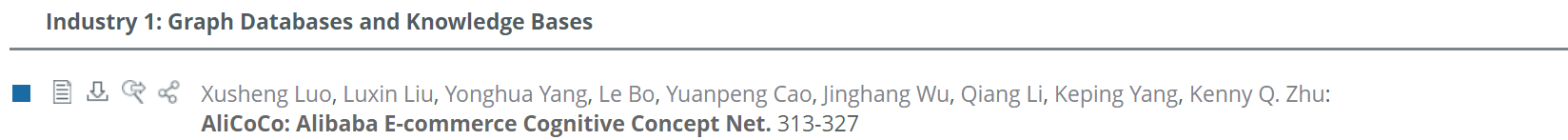 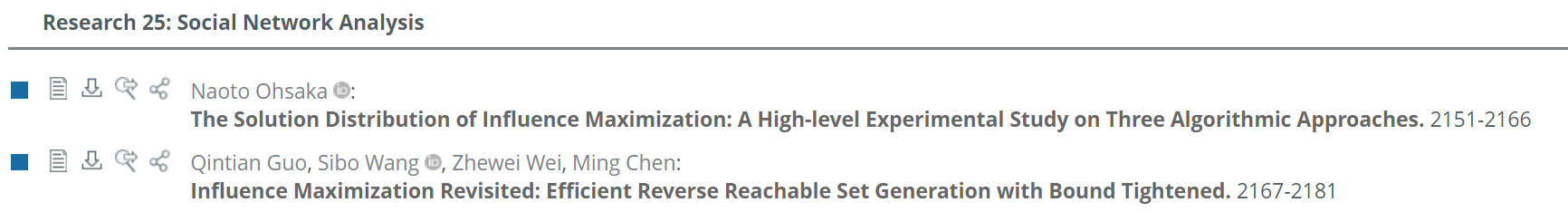 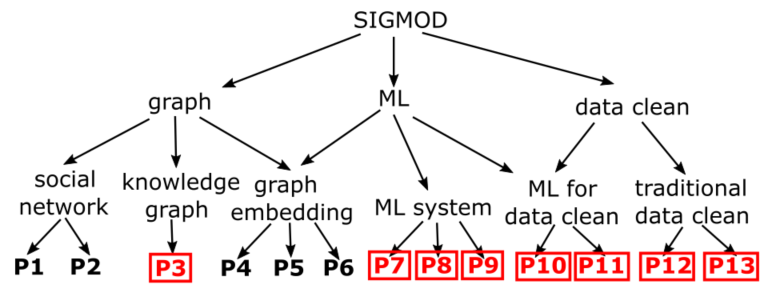 Motivated Example
Popular papers summarization in SIGMOD
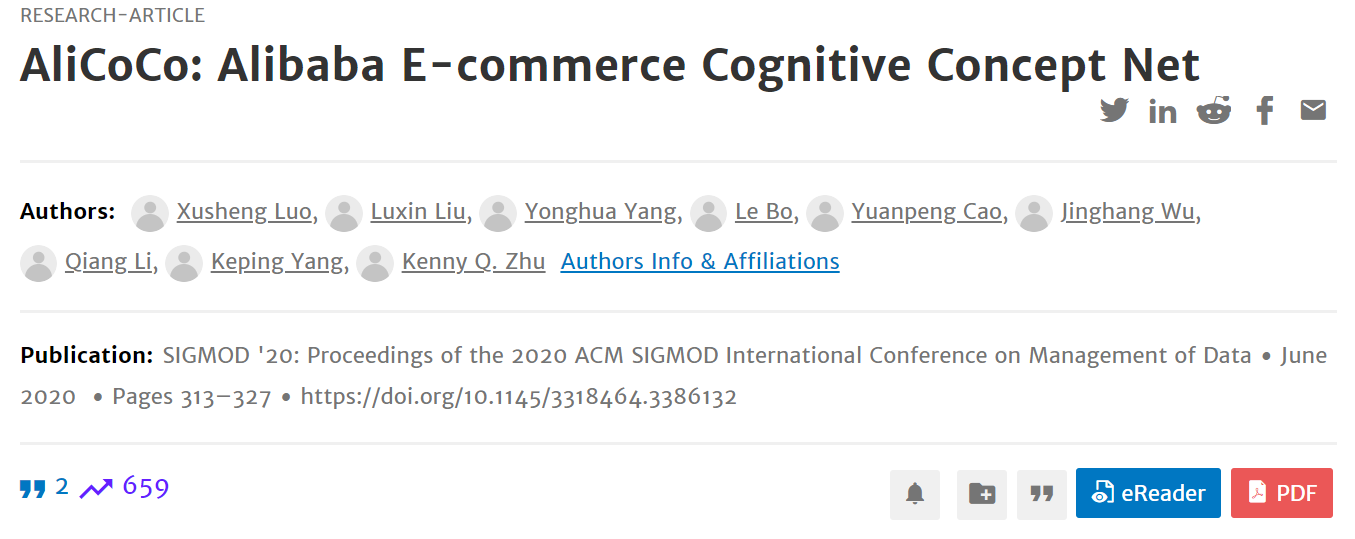 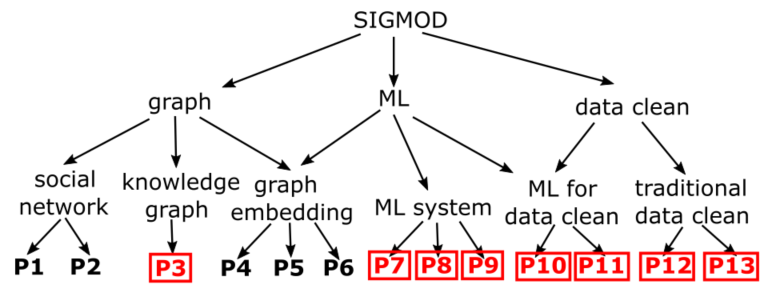 paper downloads 
more than 500
Motivated Example
Popular papers summarization in SIGMOD
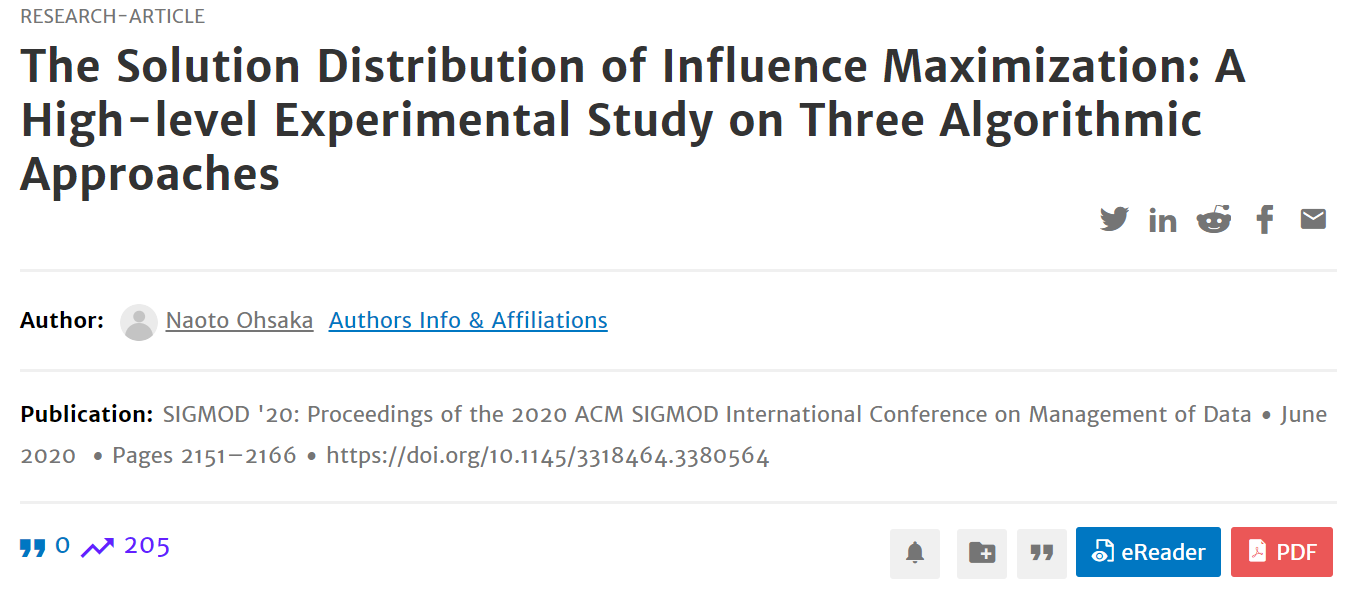 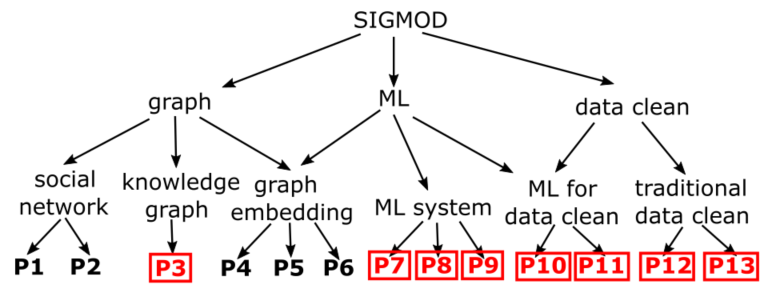 paper downloads
less than 500
Motivated Example
Popular papers summarization in SIGMOD
Some papers are popular and others are unpopular.
Select k topics to summarize popular papers.
Cover more popular papers, cover less unpopular papers.
An example (k=3)
data clean: P10, P11, P12, P13
ML system: P7, P8, P9
knowledge graph: P3
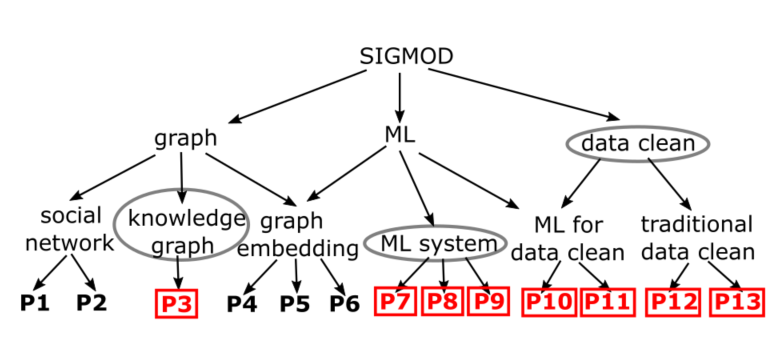 Papers in red are popular.

Papers in black are unpopular.
Applications
Attributes filter
Input: A query set of popular items (e.g. diseases, papers), a hierarchical taxonomy. 
Objective: Filter the top-k attributes of query set. 
Image set labeling 
Input: A set of images, a hierarchical taxonomy. 
Objective: Label the given image set with at most k labels. 
Personalized recommendation
Input: A query set of items (e.g. videos, images) the user like and unlike, a hierarchical taxonomy. 
Objective: Recommend top-k topics the user like (cover more like items and cover less unlike items).
Outlines
Motivations

Related Work

HSD Problem

Algorithms

Experiments

Conclusions
Related Work
Aggregate method   [X Jing et al. 2014]
Select top-k topics with maximum aggregate popular papers.
Limitation: Lack diversity (ML & ML system)
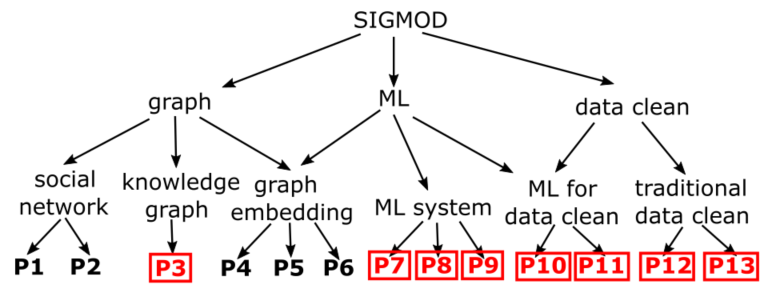 5 popular papers
4 popular papers
3 popular papers
Related Work
K-PCGS Method   [X Zhu et al. CIKM 2020]
Select top-k diverse topics with maximum summary score greedily.
Limitation: Cover several unpopular papers (P4, P5, P6)
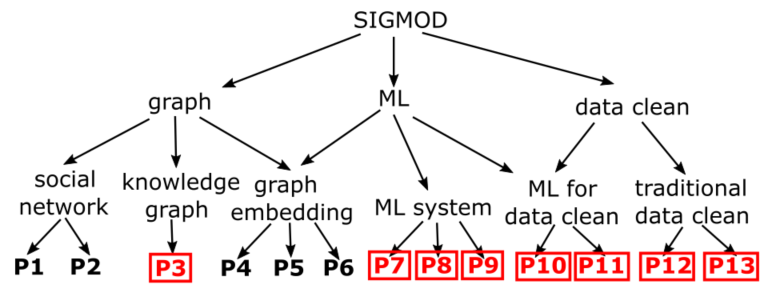 Outlines
Motivations

Related Work

HSD Problem

Algorithms

Experiments

Conclusions
HSD Problem
Summary Score
S is the selected set.
cov(S) is the items that S cover.
Q is the query item set.
The larger summary score is, the better selection is.

HSD problem
Find the set 

HSD Problem is NP-hard  
Reduction from set cover problem.
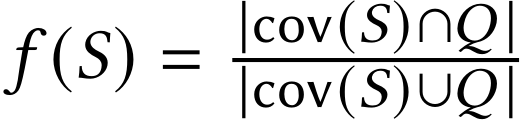 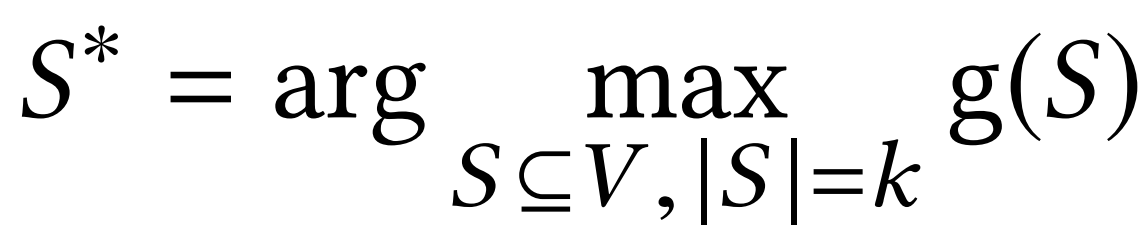 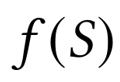 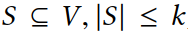 HSD Problem
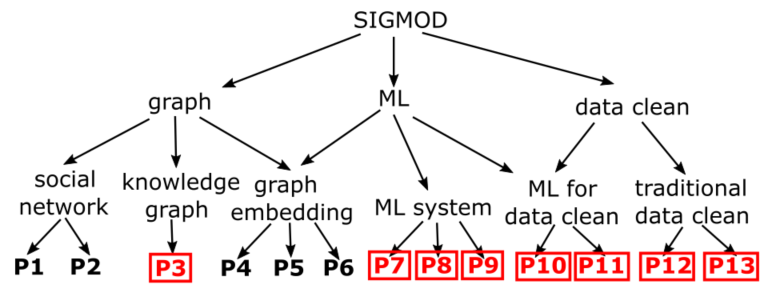 Outlines
Motivations

Related Work

HSD Problem

Algorithms

Experiments

Conclusions
Algorithm Overview
Transform HSD problem to maximum weighted coverage problem

Optimal solution on tree cases

A heuristic method to transfer HDAG to tree
Transformation
Score function


Maximum weighted coverage


Binary search α
w(x) may be negative, so g(S) is not submodular
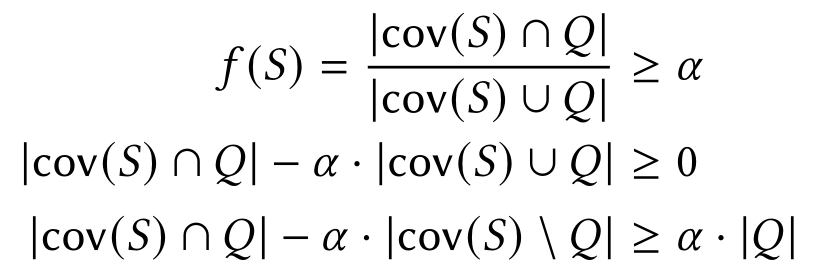 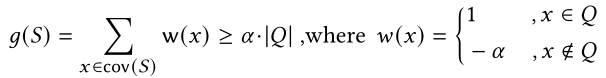 DP on tree
DP(v, k)  the maximal weighted coverage with selecting no more than k vertices in subtree Tv.

DPY(v, k) the maximal weighted coverage selected v.


DPN(v, k) the maximal weighted coverage not selected v.


    Time Complexity:  O(nlognk3)    Space Complexity: O(nk2)
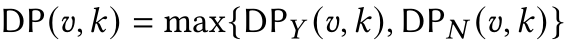 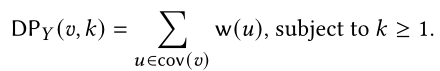 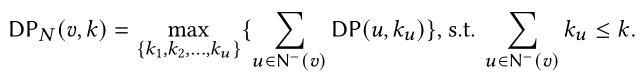 Algorithm on HDAG
Assign vertex to the in-neighbor with maximal value
Example  Assume α=1:






Then, apply tree algorithm
   Time Complexity:  O(nlognk3+mn)  Space Complexity: O(nk2+m)
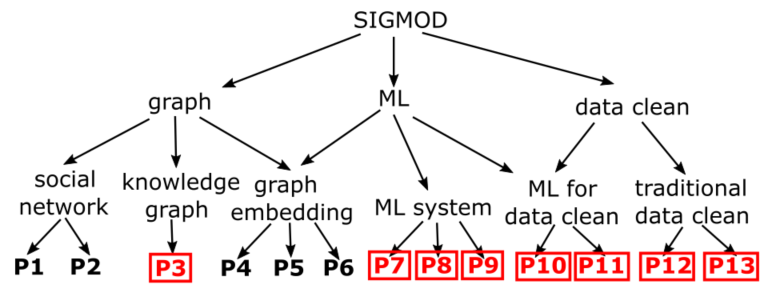 1-5=-4
4-0=4
5-3=2
Outlines
Motivations

Related Work

HSD Problem

Algorithms

Experiments

Conclusions
Experiments
Datasets:
 Disease Ontology  4,227 vertices, 8,190 edges
Evaluation metrics: f(s)
Methods compared: k-PCGS (CIKM’20)
Result:
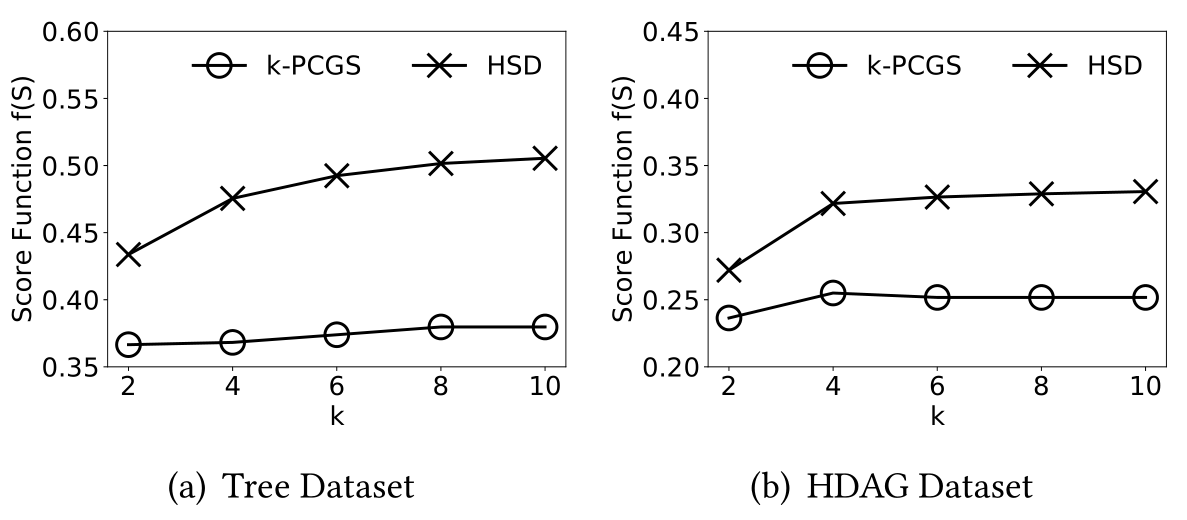 Outlines
Motivations

Related Work

HSD Problem

Algorithms

Experiments

Conclusions
Conclusions
We study the data summarization problem using hierarchical taxonomy. 

We propose a novel model of HSD problem and prove its NP-hardness.

We develop a DP based algorithm to tackle the problem on tree and a heuristic method to achieve a high-quality approximate solution on HDAG.
Thank you for watching!

Contact us: csxlzhu@comp.hkbu.edu.hk